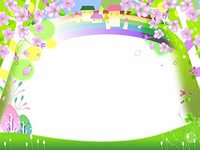 Приобщаем детей к народному творчеству
Презентация выполнена воспитателем Копырзовой Л.В.
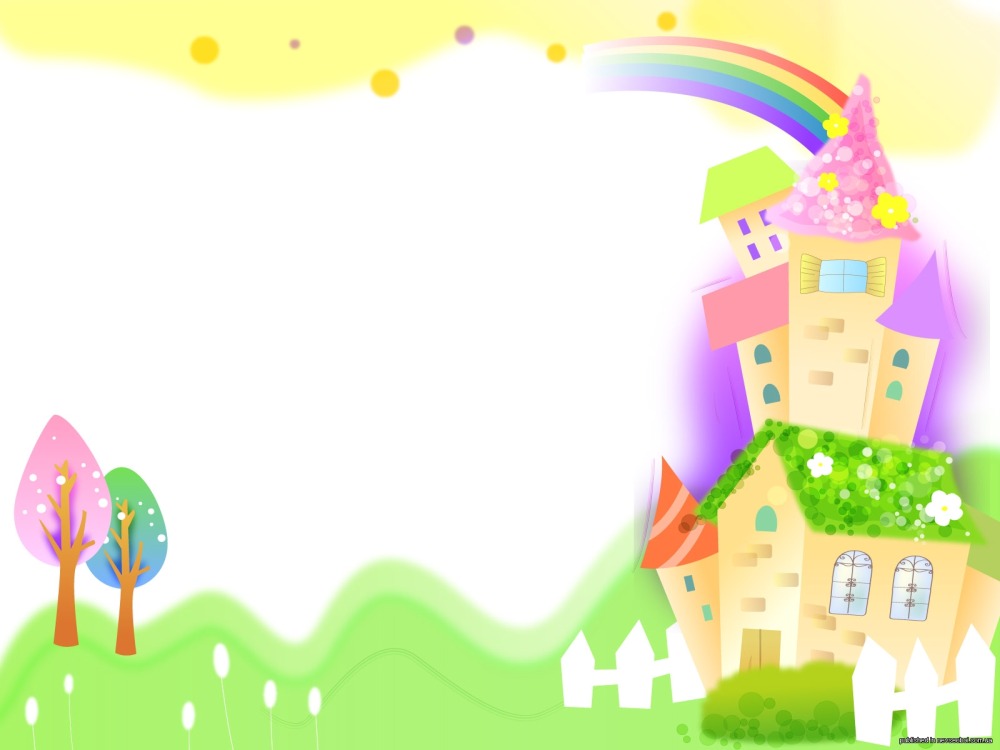 Уважаемы родители!
В нашей группе началась работа по приобщению детей среднего дошкольного 
возраста к русскому народному творчеству. Очень важно возродить преемственность поколений, дать детям нравственные устои, патриотические настроения, которые живы в людях старшего поколения. 
Цель нашей работы: приобщение детей к национальной культуре, развитие интереса к устному народному творчеству, воспитание у детей патриотических чувств и духовности.
Задачи: воспитывать интерес  и любовь к русской национальной культуре, народному творчеству, обычаям, традициям, обрядам.
Использовать  все виды фольклора  (сказки, песенки, потешки, заклички, пословицы, поговорки, загадки, хороводы),  так как  фольклор является  богатейшим источником познавательного и нравственного развития детей.
Привлечь родителей в воспитательно-образовательный процесс  через   приобщение к устному народному творчеству, знакомство с календарными праздниками  их обычаями и традициям.
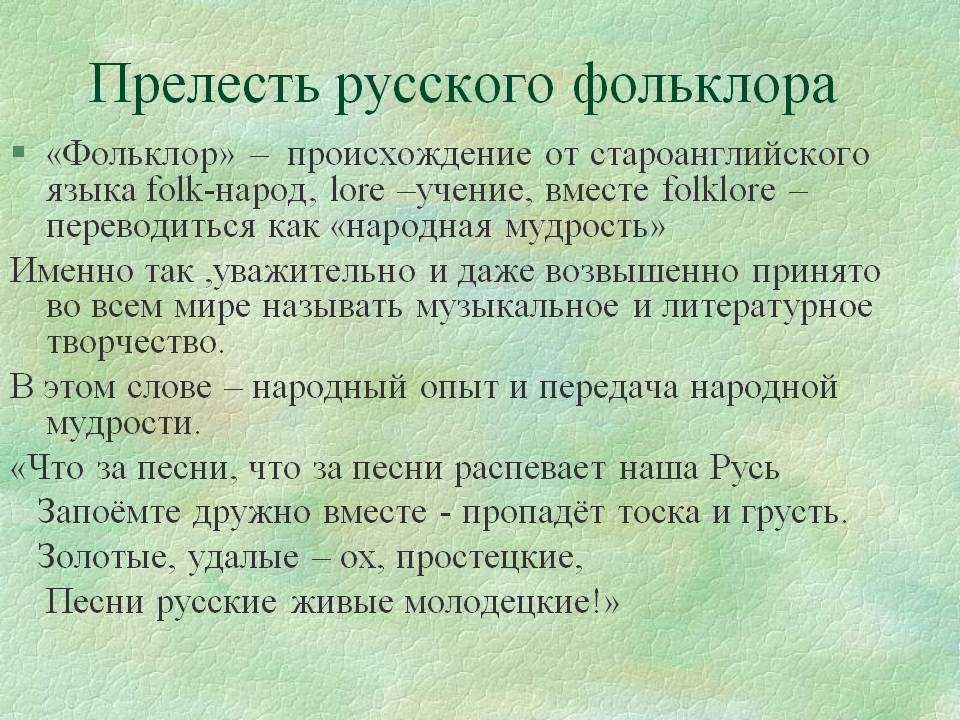 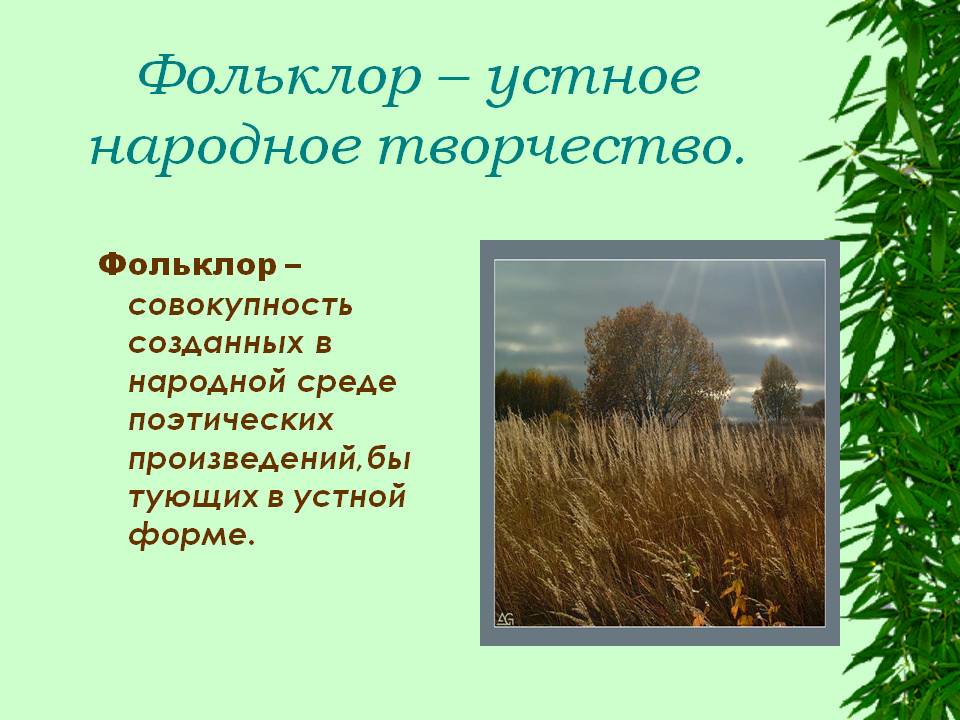 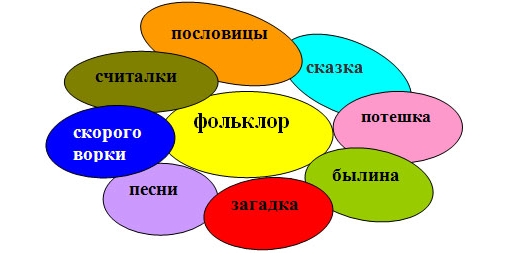 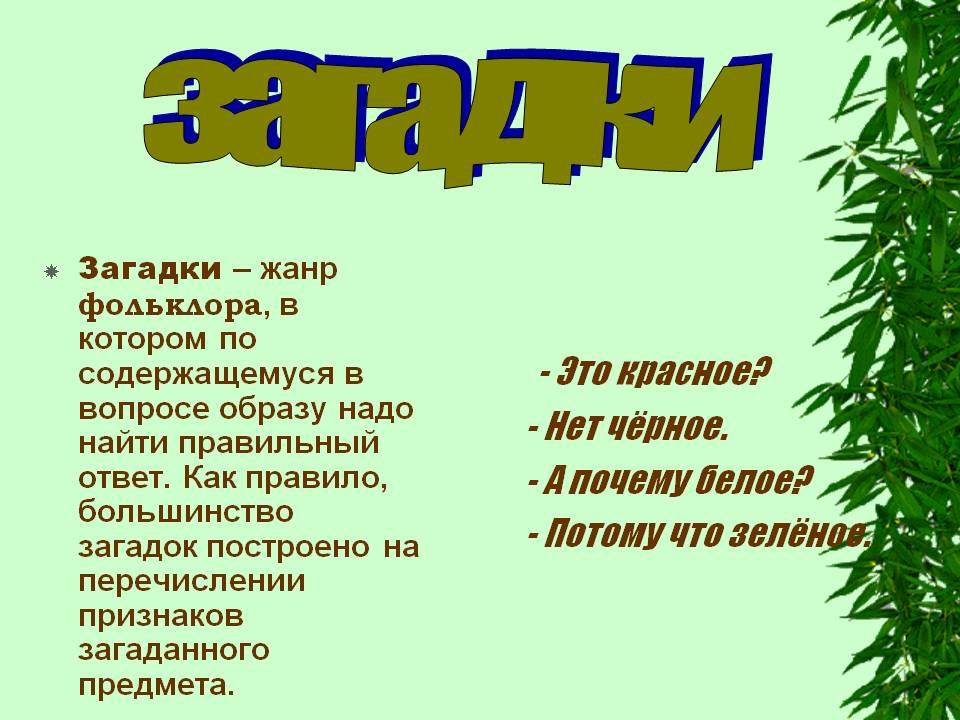 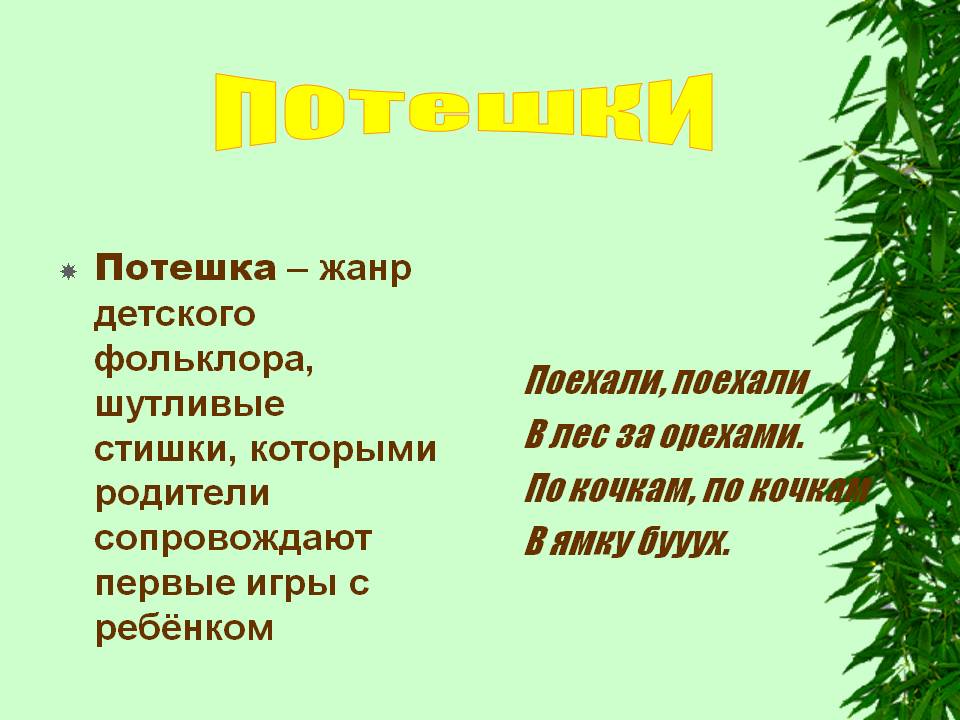 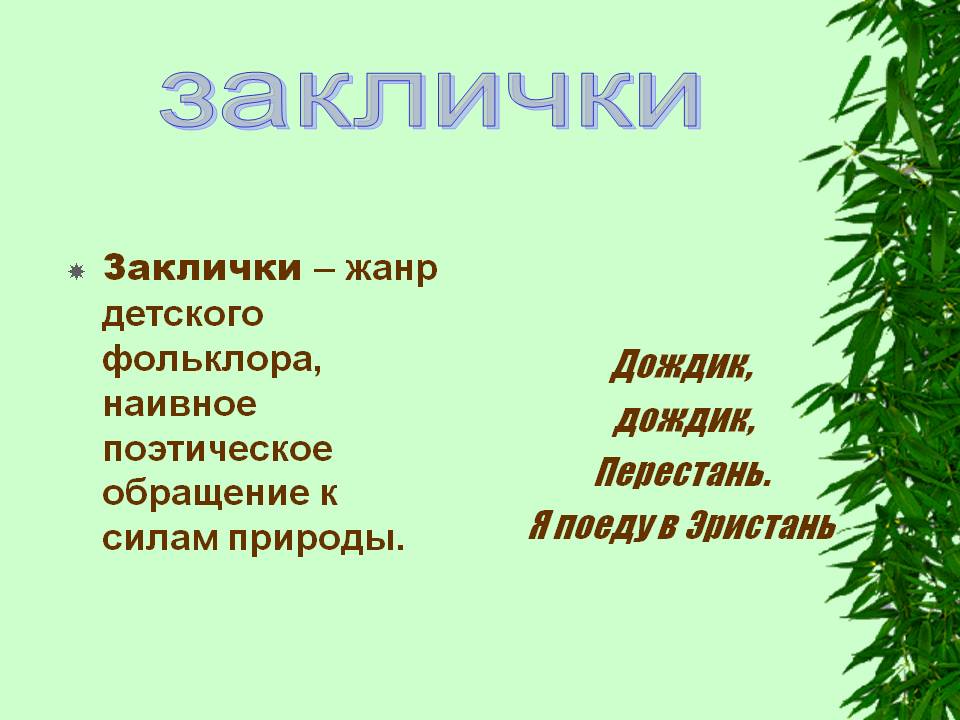 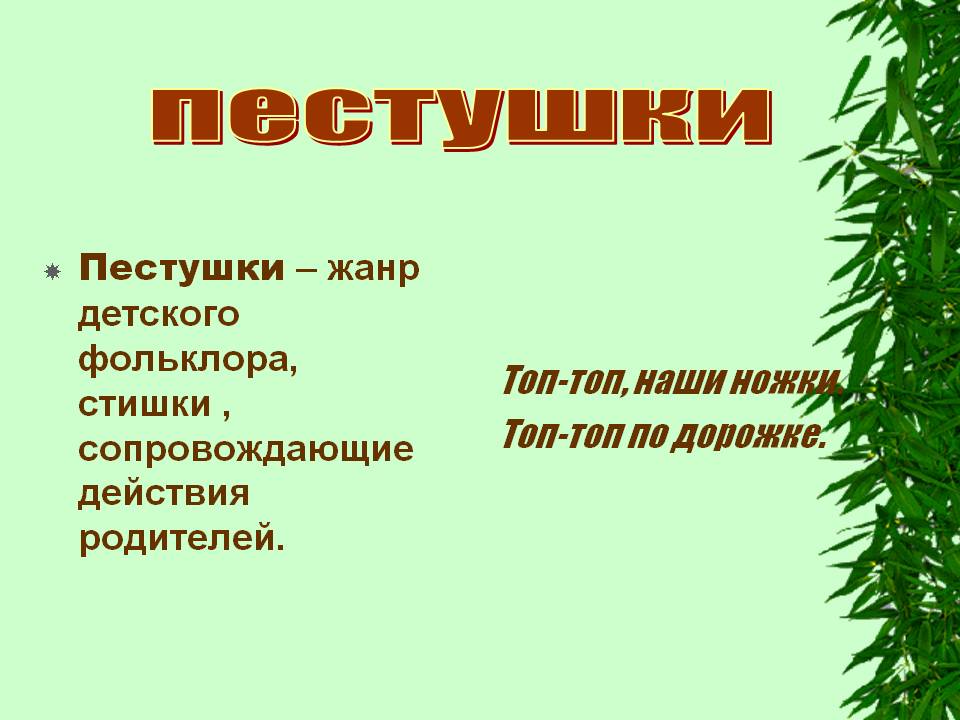 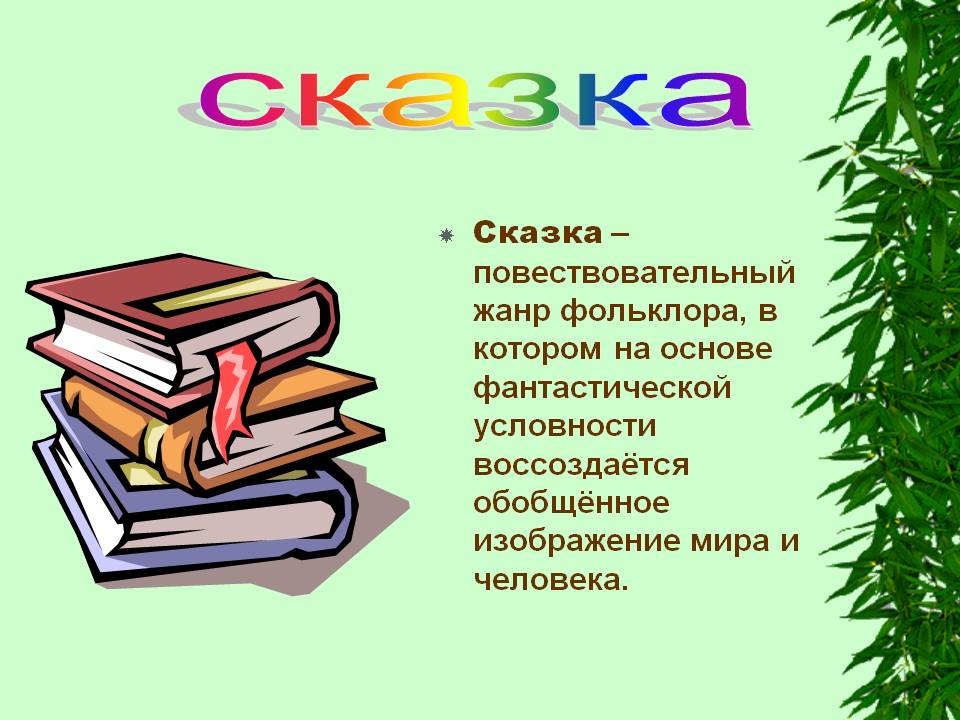 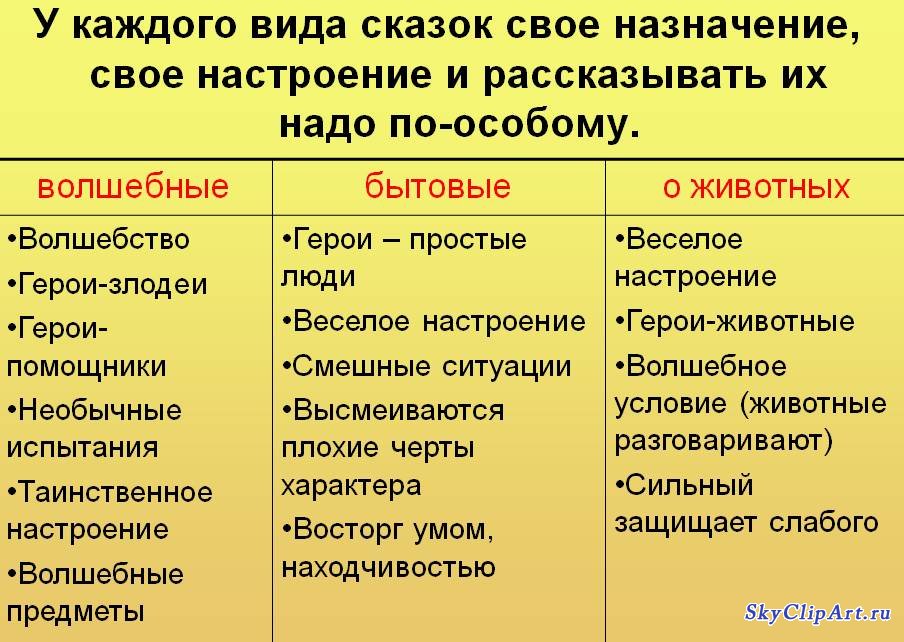 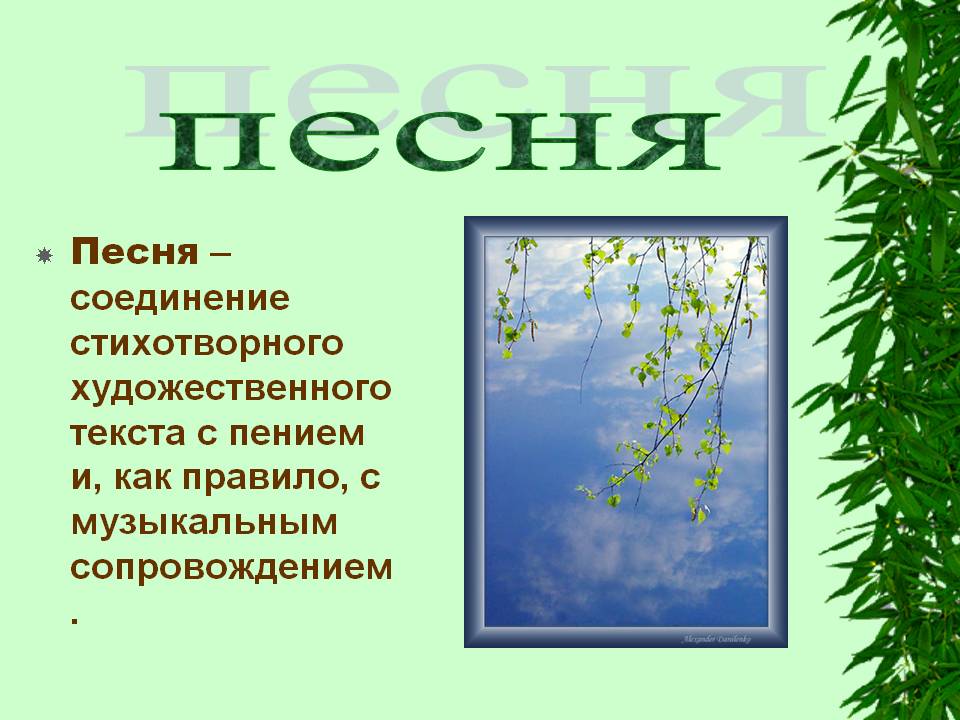 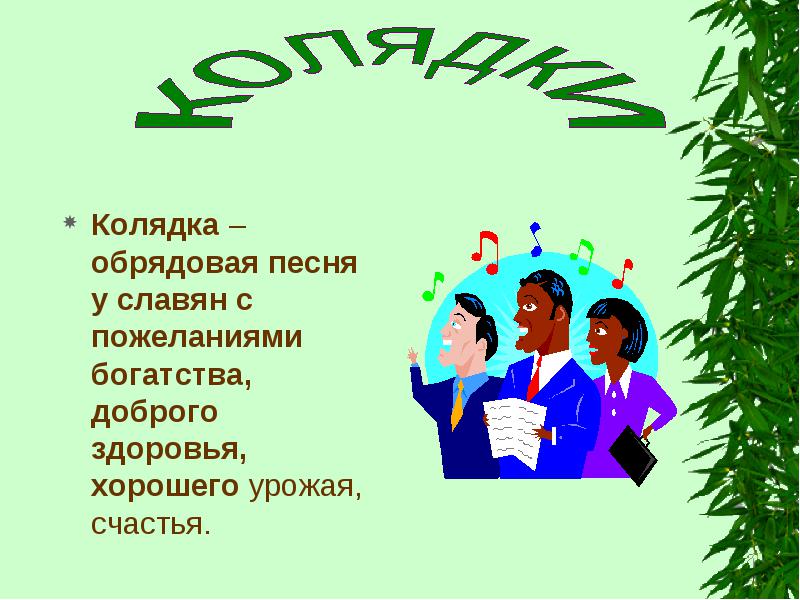 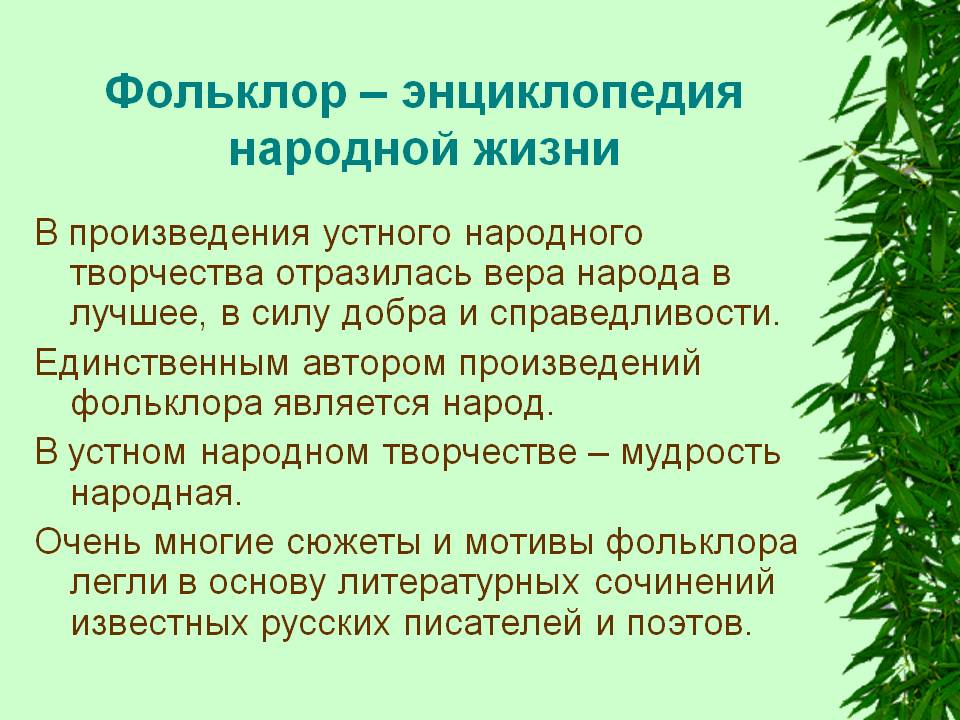